Eğitim Öğretim Süreçlerinde Yaratıcılık
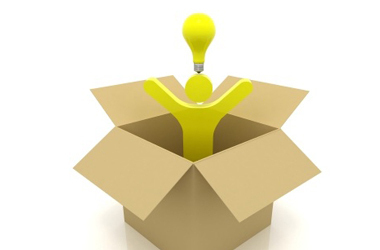 Dr. İclal Sahin
Atılım Üniversitesi
isahin@atilim.edu.tr
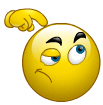 Bu oturuma hazır mısınız?
1. Soru
Üç odadan en güvenli olanı seçmek zorundasınız.
a) Birinci oda ateşlerle doludur.
b) İkinci oda üç yıl aç bırakılmış aslanlarla doludur. 
c) Üçüncü oda silahlı suikastçılarla doludur.

Siz olsaydınız hangisini seçerdiniz?

      İkinci oda. Üç yıl aç bırakılmış aslanlar zaten ölüdür.
2. Soru
Bir adam ve oğlu kötü bir araba kazası geçirir. Baba ölür ve oğlu ağır bir şekilde hastaneye kaldırılır. Çocuğa bakan doktor: “Olamaz, bu benim oğlum!” diye bağırır. Bu nasıl mümkündür? 

Doktor çocuğun annesidir.
3. Soru
Derin’in annesinin üç çocuğu vardır. Birincisinin adı Nisan, ikincisinin adı ise Eylül’dür. Üçüncü çocuğun adı nedir? 


Derin
Y kuşağı ve Yapılandırıcı Yaklaşım (oluşturmacılık)
Öğrenci odaklı öğretme süreçleri
Bireysel farklılıklar ve çoklu zeka kuramı
Yaparak-yaşayarak öğrenme (proje çalışmaları, vb.)
Öğrencinin aktif olduğu öğrenme süreçleri
Bilgiyi araştırma, yorumlama ve analiz etme
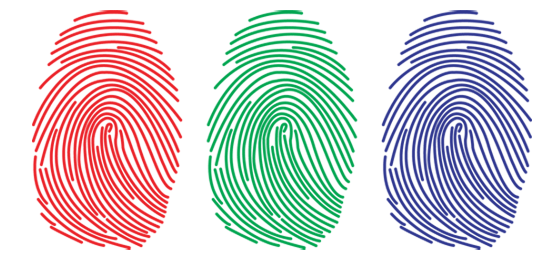 Y kuşağı ve Yapılandırıcı Yaklaşım (oluşturmacılık)
Birlikte öğrenme (işbirlikli öğrenme)
Yeni yaşantıların, geçmiş yaşantılarla bütünleştirilmesi
Tümevarım yoluyla öğrenme
Öğrenmeyi öğrenme (metakognitif stratejiler)
Değişen öğretmen ve öğrenci rolü
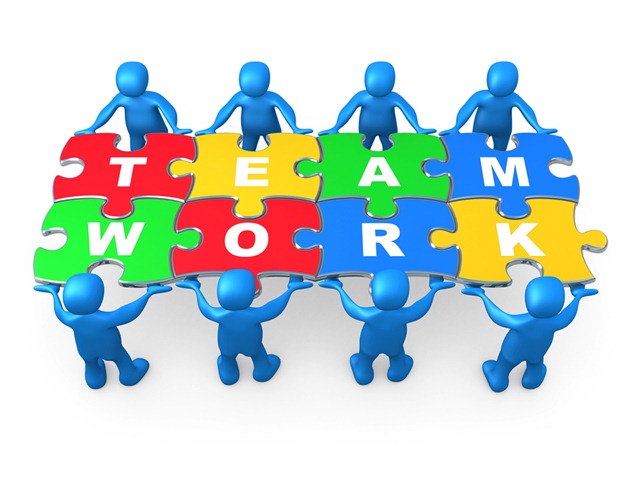 Yeni Müfredatla Birlikte Değişen PDR Hizmetleri
İş gücü piyasasının beklentilerinin değişmesi
İş gücü piyasasının daha etkili işlemesini sağlayarak ekonomik etkinliği destekleme

Okuldan istihdama geçiş sürecini destekleme

Arz-talebin uyumlaştırılması

İş gücü hareketliliğinin sağlanması

Hayat boyu mesleki gelişim sürecinin geliştirilmesi

Yerleştiği işte doyumun artırılması (MEB, 2007)
Temel iş becerileri
 + 
YARATICILIK, ekip çalışması, etkili iletişim becerileri, vb.’nin geliştirilmesi
Bireyin kendini gerçekleştirmesine yardımcı olmak
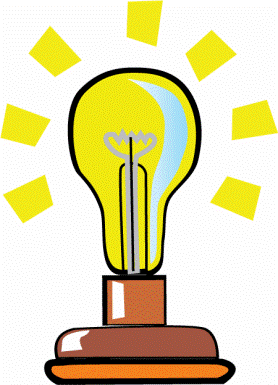 Yaratıcılık...
Olmayan birşeyi hayal edebilme, bir şeyi herkesten farkli yollarla  yapabilme ve yeni fikirler geliştirebilme yeteneğidir. 
http://yonetimcozumler.com 

     Yeni bir fikir üretme sürecidir. 
http://www.brainstorming.co.uk


Yaratıcılık, kişinin kendini anlatmasının değişik yollarından biridir.
http://tr.wikipedia.org
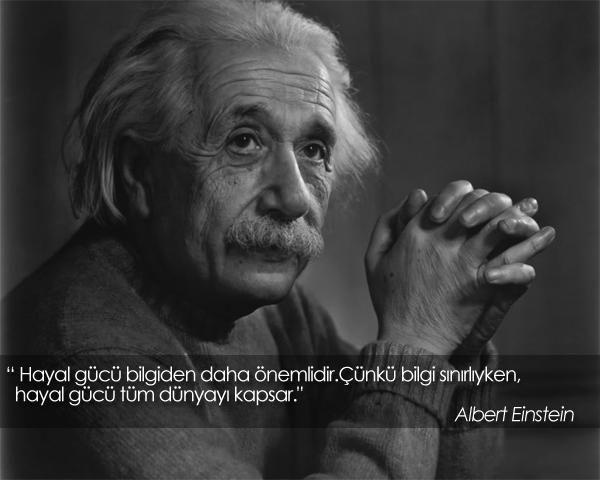 Yaratıcı Kişilerin Özellikleri
Meraklı
Araştırmacı
Cesaretli
Risk alma
Tutkulu
Sabırlı
Engel tanımayan
Algılama ve yorumlamada farklılık
Özel ilgi alanları
İç disiplin
İnatçı
Enerjik
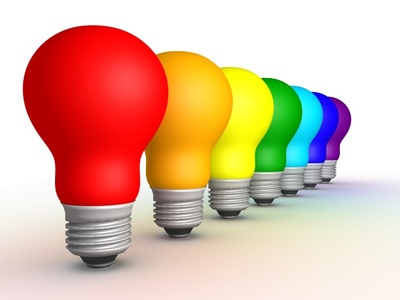 Yaratıcı Düşünmeyi Engelleyen Faktörler
Einstein ve Şoförü
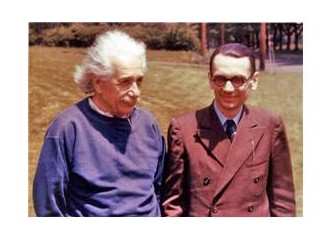 Yaratıcı Düşünmeyi Engelleyen Faktörler
Ben yaratıcı değilim.
Çocukça bu.
Ben bunu yapamam.
Bunu hiç kimse yapamaz.
İnsanlar ne düşünür?
(Robert Harris, Introduction to Creative Thinking)
http://www.virtualsalt.com/crebook1.htm
Düşünce Sistemlerini Değiştirmek?
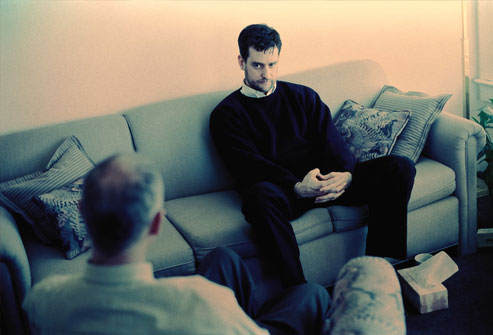 Tekrar Yaratıcı Olmak İçin Geç Değil...
YARATICILIĞI(NIZI) HAREKETE GEÇİRME ZAMANI
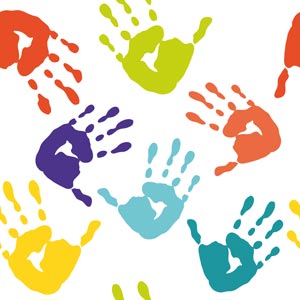 SINIF İÇİ/SEMİNER ETKİNLİK ÖRNEKLERİ
ETKİNLİK ÖRNEKLERİ
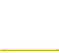 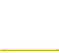 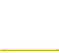 Öykü Atölyesi:
Serçe
Kutunun Dışında Düşünmek
Meslek seçiminde ön yargılar
ETKİNLİK 1: 

Kutunun Dışında Düşünmek
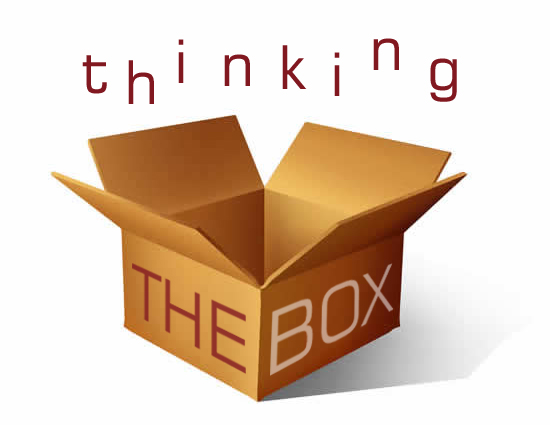 Bir elbise askısı kendi amacı dışında ne için kullanılabilir?
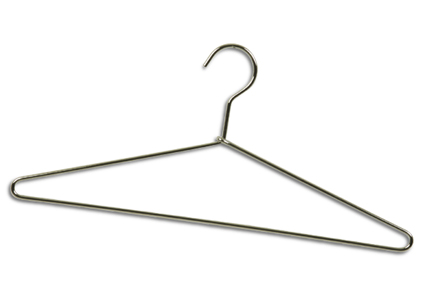 Bazı Kullanım Alanları
Araba kapısını açmak için




Tıkanan tuvaleti açmak





Eski televizyon için anten olarak.


http://surveycentral.org/survey/16760.html
http://www.ehow.com/how_5803429_use-coat-hangers-other-ways.html 
http://www.ehow.com/how_5935517_make-stuff-coat-hangers.html
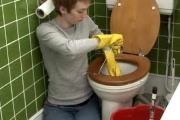 Bazı Kullanım Alanları
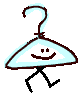 Uçurtma olarak



Evinizi süslemek için (bebek odaları için)



Kapı süsü olarak






http://surveycentral.org/survey/16760.html
http://www.ehow.com/how_5803429_use-coat-hangers-other-ways.html 
http://www.ehow.com/how_5935517_make-stuff-coat-hangers.html
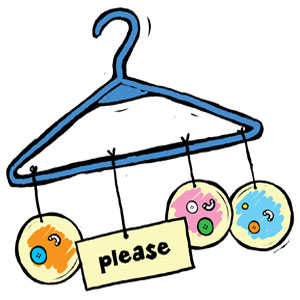 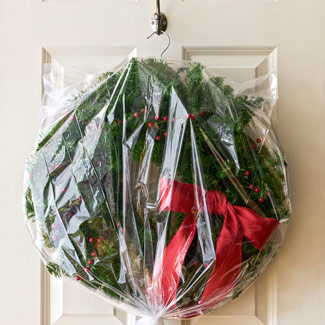 ETKİNLİK 2:

 Öykü Atölyesi: Serçe
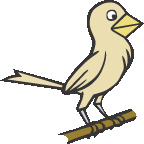 ETKİNLİK 3: 

Meslek Seçimide Ön Yargılar
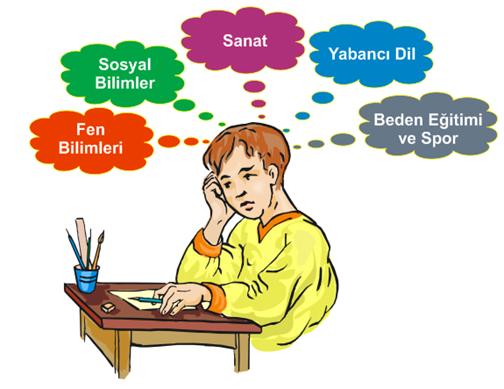 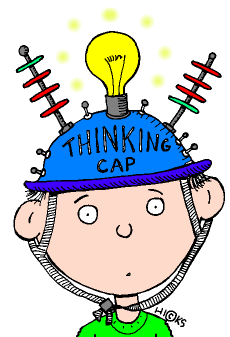 Hatırlayalım...

Eğitim öğretim süreçlerinde yaratıcılığı işe koşmak zor bir süreç değildir. 

Video paylaşım siteleri (youtube, teachertube, metacafe, etc.) kısa zamanda pratik etkinlikler hazırlamanıza yardımcı olacaktır.

Bir kağıda bir kaç kelime veya bir cümle yazmak, hatta sınıfa/paylaşım toplantılarınıza bir tuvalet kağıdı götürmek bile eğitim süreçlerinin, daha yaratıcı, üretken ve eğlenceli geçmesini sağlar.
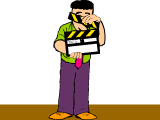 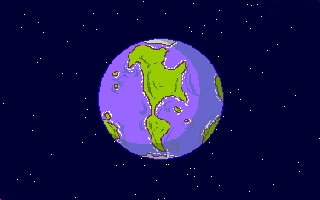 Katılımınız için teşekkür ederim.